ПРОГНОЗ ОСАДКОВ НА ТЕРРИТОРИИ ЮФО И СКФО
(ОТ 13.06.2019 НА 14.06.2019)
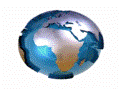 Волгоград
Ростов-на-Дону
Астрахань
Керчь
Краснодар
Ставрополь
Севастополь
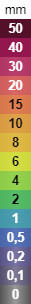 Сочи
Владикавказ
Махачкала
ПРОГНОЗ ВЫПАДЕНИЯ ОСАДКОВ НА ТЕРРИТОРИИ ЮФО И СКФО
(ОТ 13.06.2019 НА 14.06.2019)
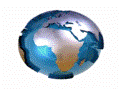 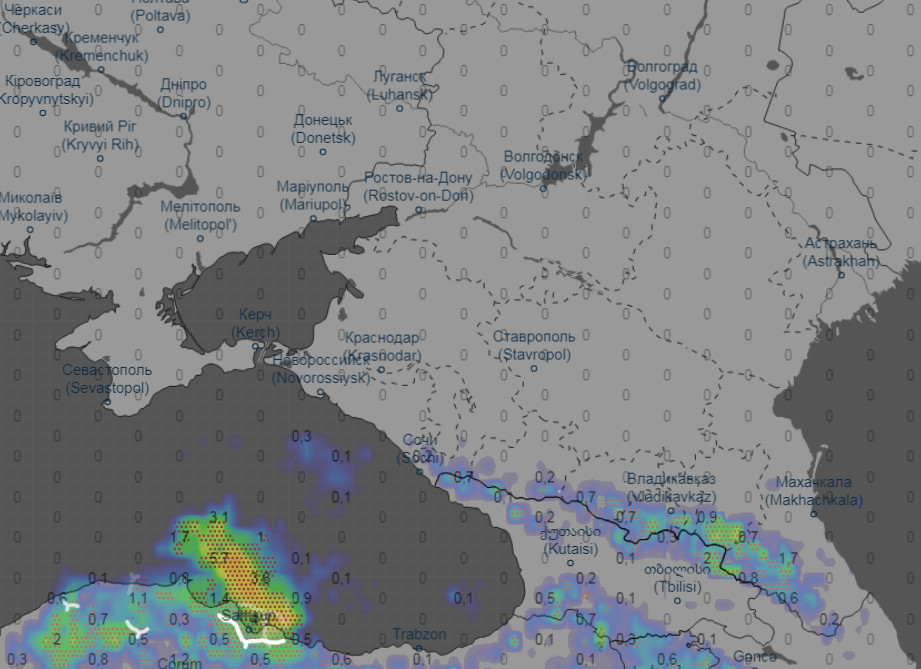 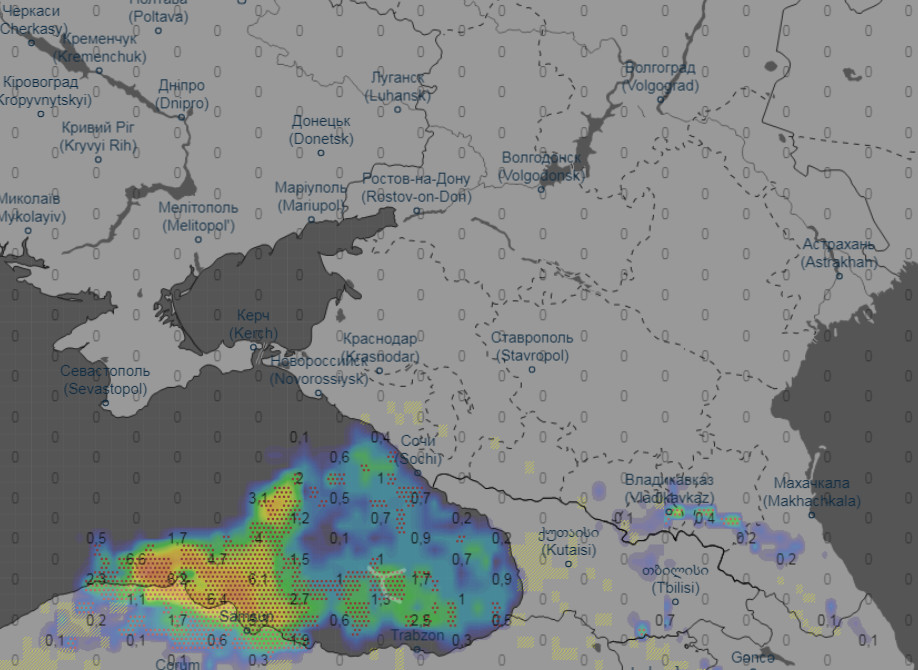 06.00 (мск) 14.06.2019
12.00 (мск) 14.06.2019
Волгоград
Волгоград
Ростов-на-Дону
Ростов-на-Дону
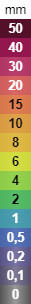 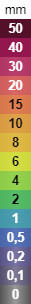 Астрахань
Астрахань
Керчь
Керчь
Краснодар
Краснодар
Ставрополь
Ставрополь
Севастополь
Севастополь
Сочи
Сочи
Махачкала
Махачкала
Владикавказ
Владикавказ
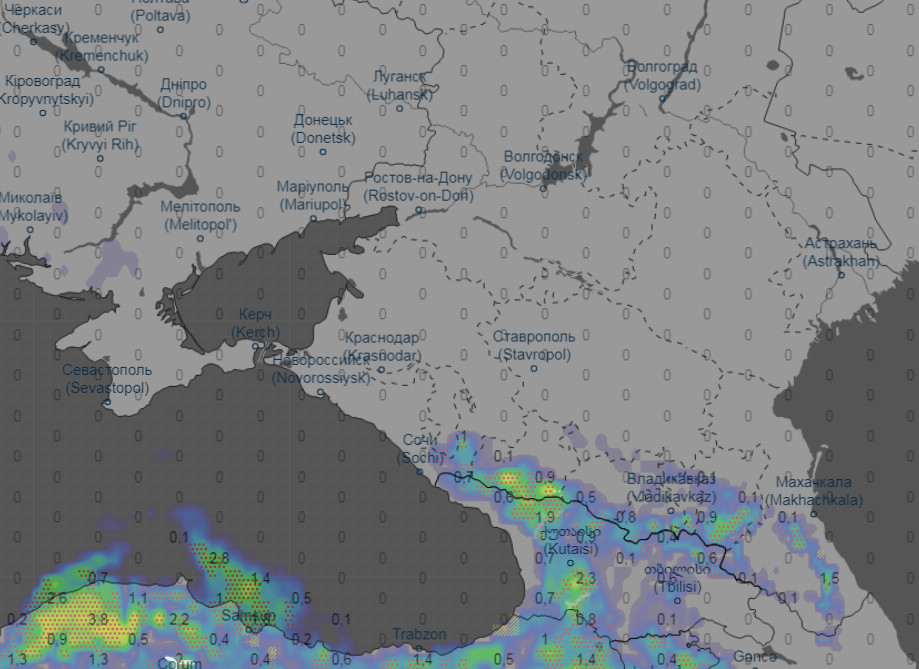 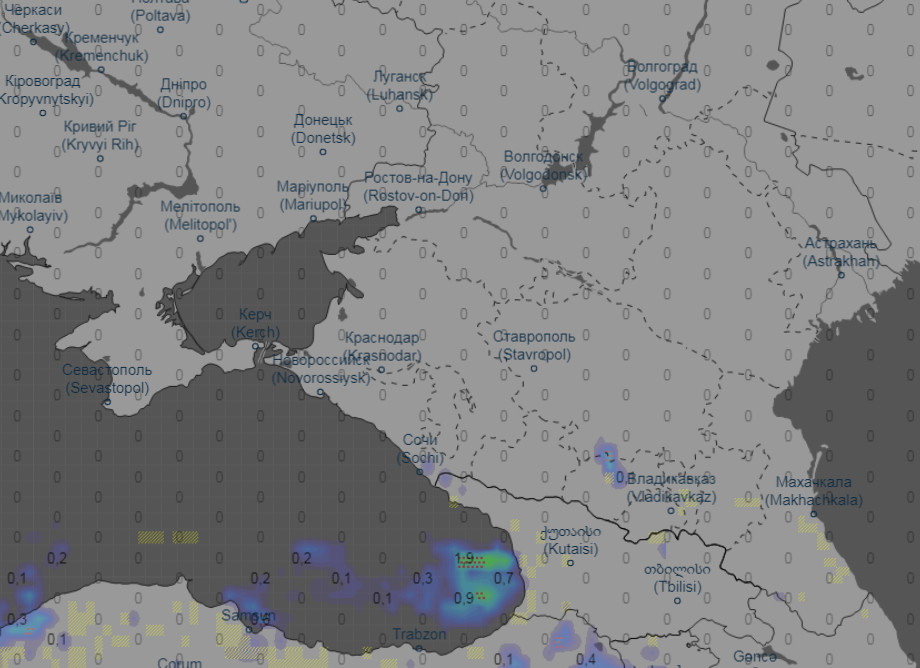 18.00 (мск) 14.06.2019
24.00 (мск) 14.06.2019
Волгоград
Волгоград
Ростов-на-Дону
Ростов-на-Дону
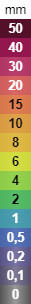 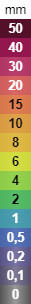 Астрахань
Астрахань
Керчь
Керчь
Краснодар
Краснодар
Ставрополь
Ставрополь
Севастополь
Севастополь
Сочи
Сочи
Махачкала
Махачкала
Владикавказ
Владикавказ
ПРОГНОЗ ВЕТРОВОЙ НАГРУЗКИ НА ТЕРРИТОРИИ ЮФО И СКФО
(ОТ 13.06.2019 НА 14.06.2019)
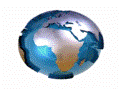 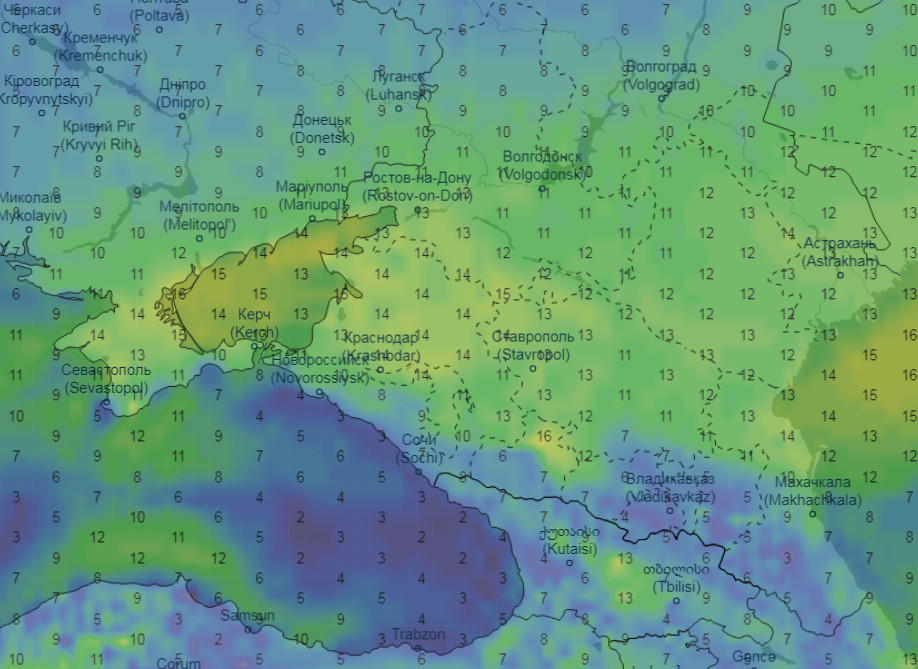 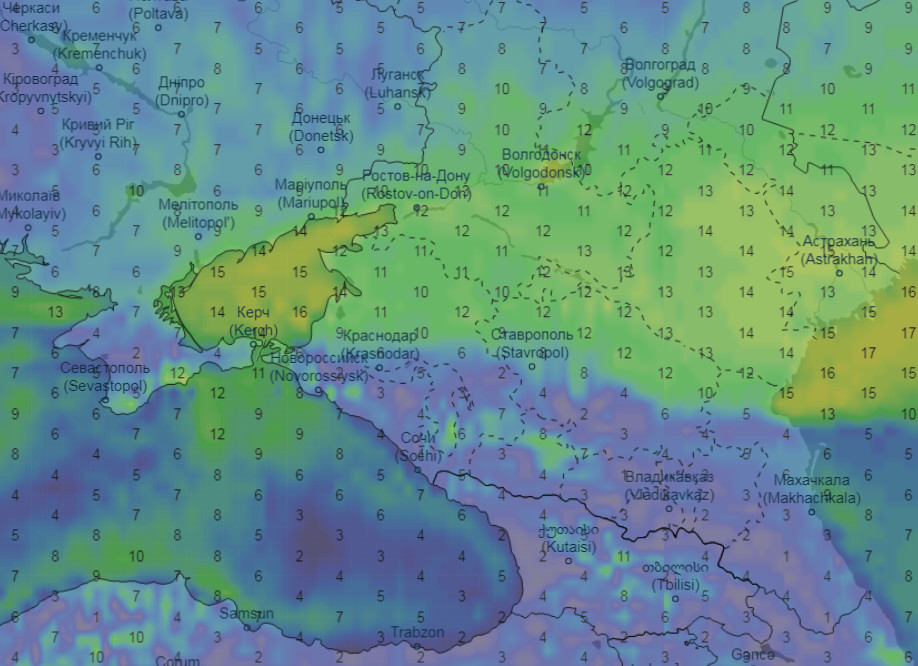 06.00 (мск) 14.06.2019
12.00 (мск) 14.06.2019
Волгоград
Волгоград
Ростов-на-Дону
Ростов-на-Дону
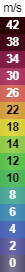 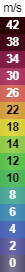 Астрахань
Астрахань
Керчь
Керчь
Краснодар
Краснодар
Ставрополь
Ставрополь
Севастополь
Севастополь
Сочи
Сочи
Махачкала
Махачкала
Владикавказ
Владикавказ
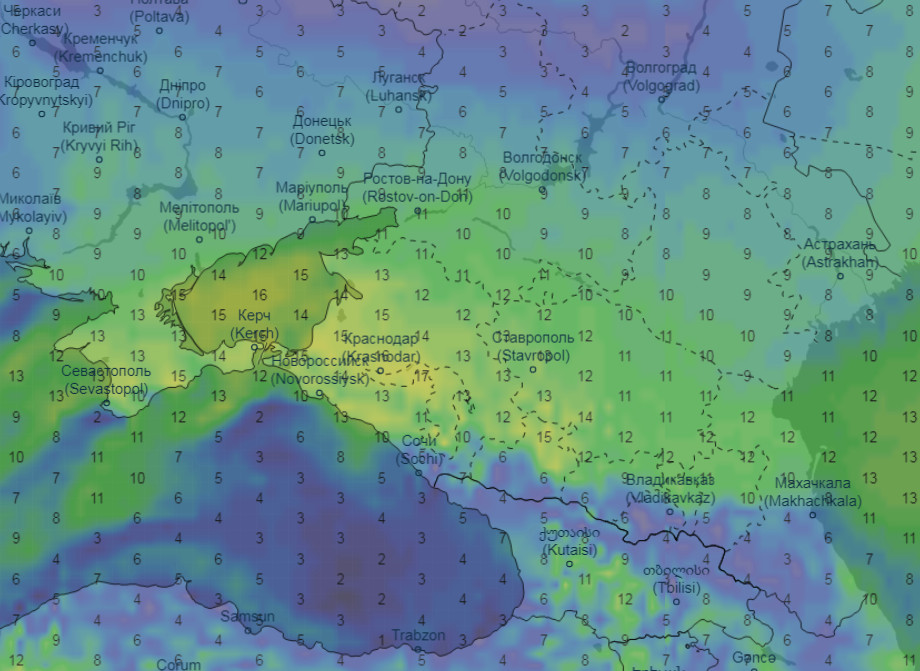 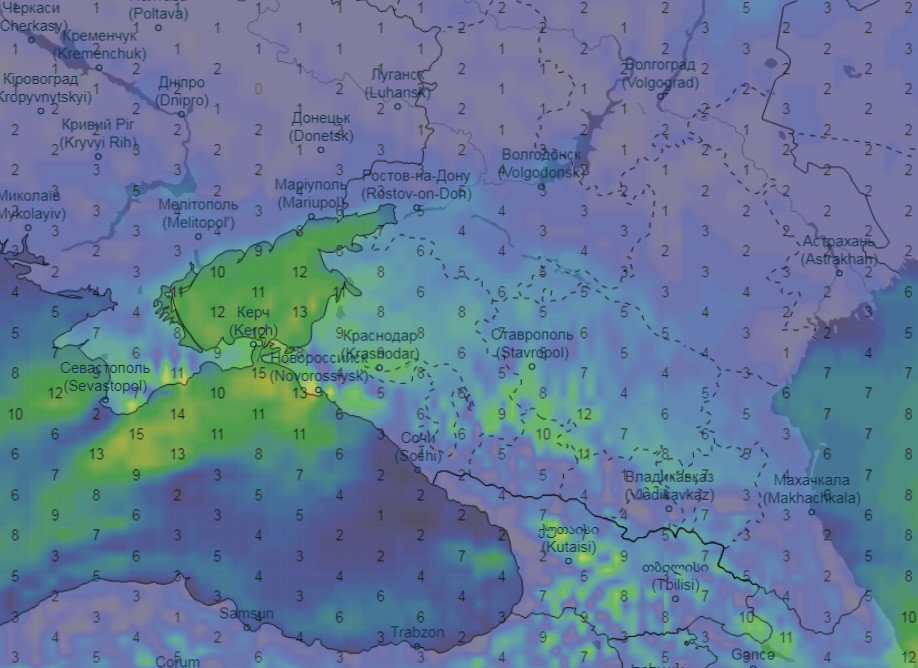 18.00 (мск) 14.06.2019
24.00 (мск) 14.06.2019
Волгоград
Волгоград
Ростов-на-Дону
Ростов-на-Дону
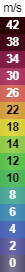 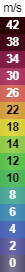 Астрахань
Астрахань
Керчь
Керчь
Краснодар
Краснодар
Ставрополь
Ставрополь
Севастополь
Севастополь
Сочи
Сочи
Махачкала
Махачкала
Владикавказ
Владикавказ
КЛАССЫ ПОЖАРНОЙ ОПАСНОСТИ ПО ПОГОДНЫМ УСЛОВИЯМ НА ТЕРРИТОРИИ ЮФО (ИСДМ-РОСЛЕСХОЗ)
(ОТ 13.06.2019 НА 14.06.2019)
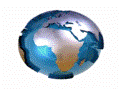 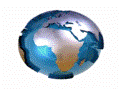 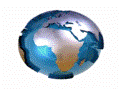 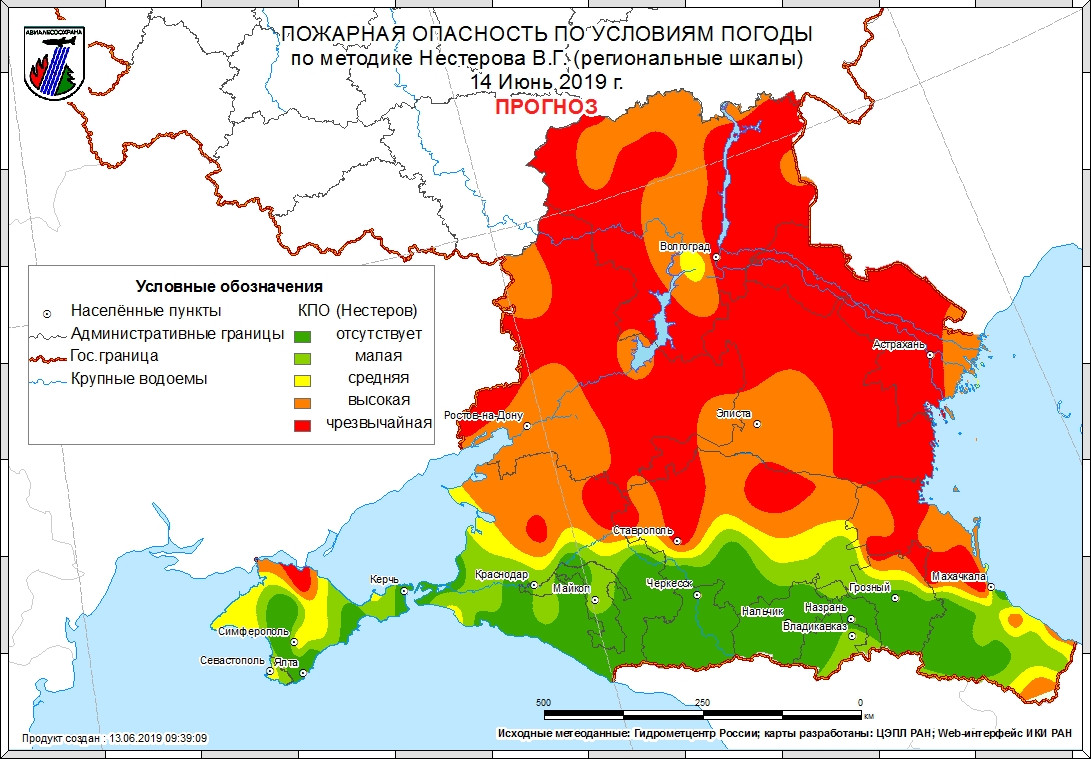